Ciencias3° Básico
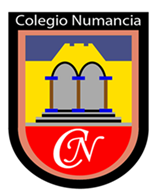 Profesora : Lorena Gómez  C
Tema: Ciclo de Vida de Algunos  grupos  de Vertebrados
Objetivo
Observar y comparar las características de las etapas del ciclo de vida de distintos animales (mamíferos, aves, insectos y anfibios), relacionándolas con su hábitat.
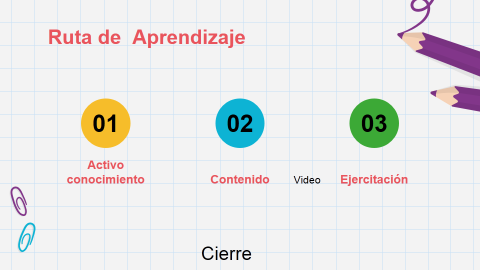 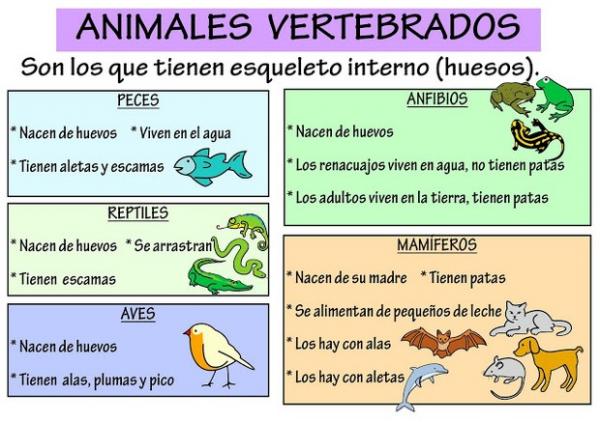 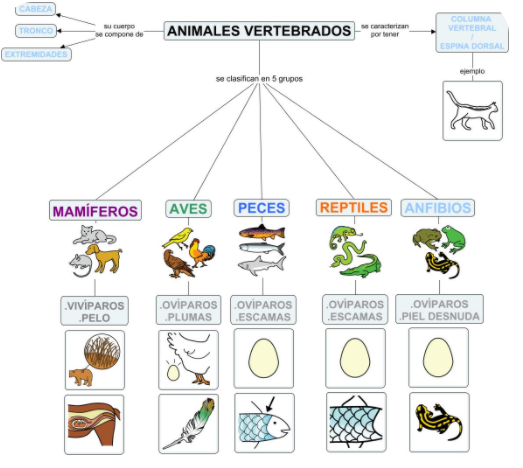 Ciclo de vida es el proceso vital de un organismo desde su nacimiento hasta su muerte. ... el ciclo de vida es dividido en cuatro etapas: nacimiento, desarrollo, reproducción y muerte.
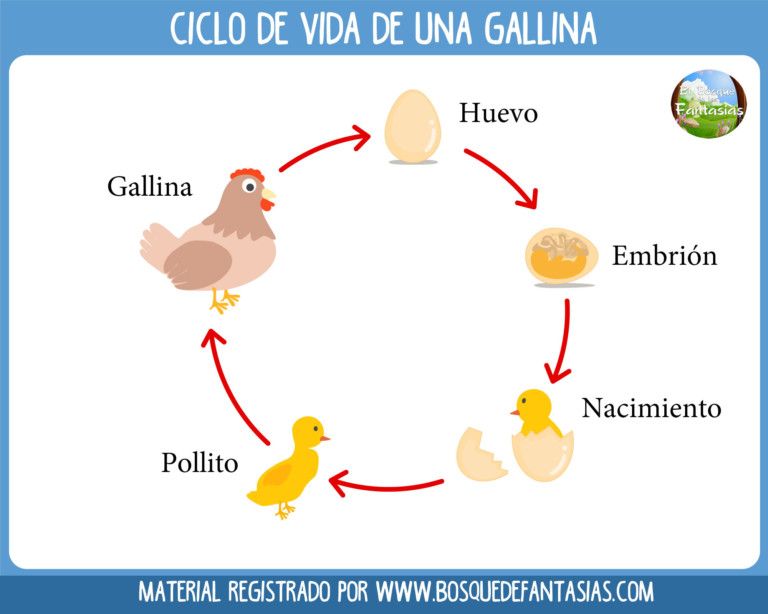 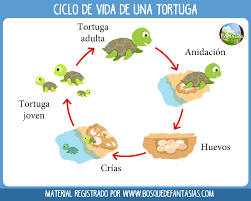 AVES
Reptiles
L
ECT
URA
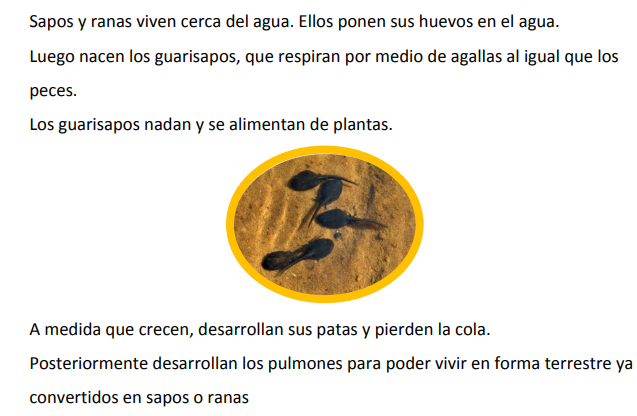 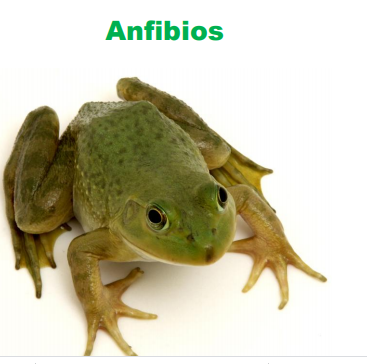 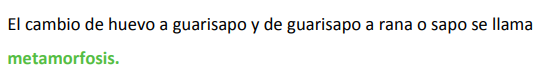 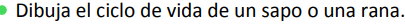 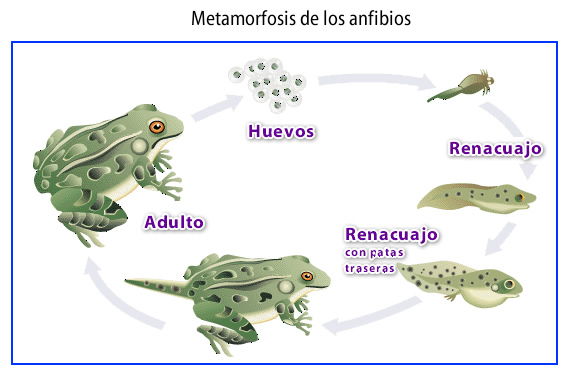 https://www.youtube.com/watch?v=4WJ6EDILBOg
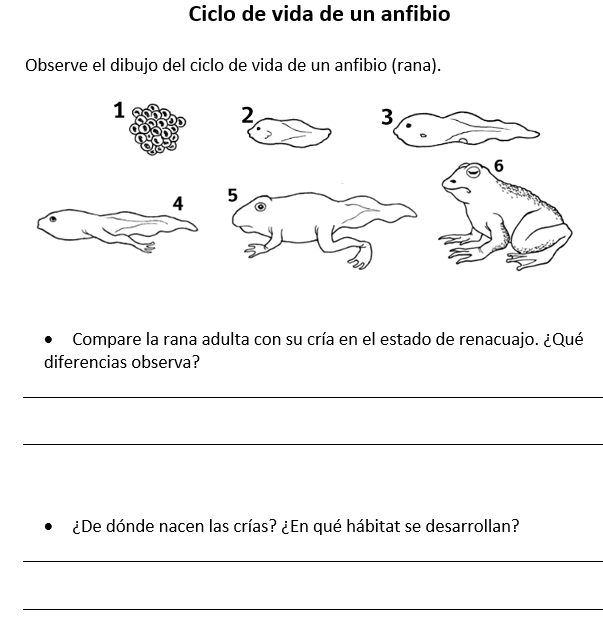 En tu cuaderno